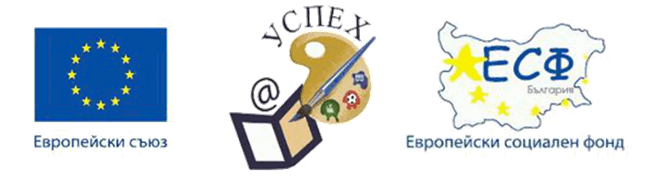 ПРОЕКТ BG051PO001-4.2.05-0001 „Да направим училищетопривлекателно за младите хора”Проектът се осъществява с финансовата подкрепа наОперативна програма „Развитие на човешките ресурси”,съфинансирана от Европейския социален фонд на Европейския съюз
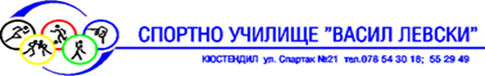 Креативност и иновации 
за УСПЕХ
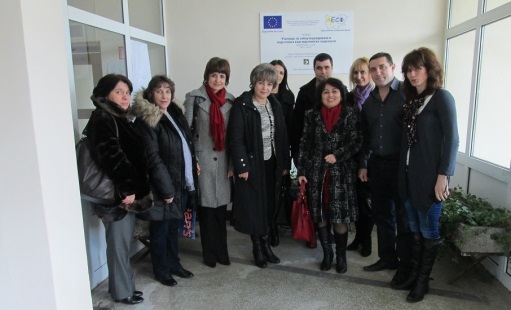 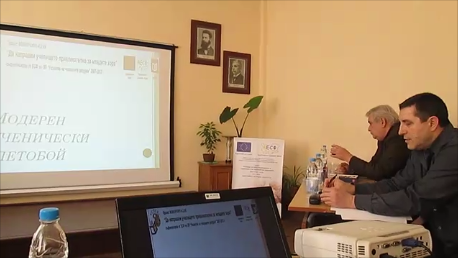 Изготвил:  Любомир Анчев - директор 
на Спортно училище „Васил Левски“ 
гр. Кюстендил
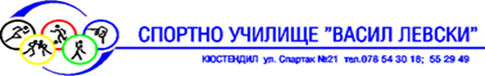 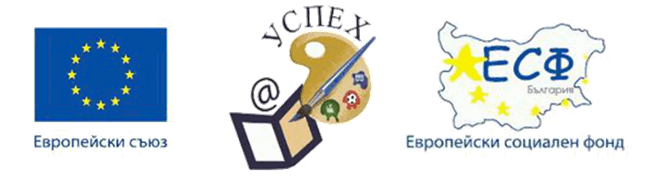 Спортно училище „Васил Левски“ гр. Кюстендил  участва  по проект  "Да направим училището привлекателно за младите хора – УСПЕХ“ със седем групи по ИИД, разпределени в клубове по интереси.

Медийни практики и аудиовизуални технологии
Изкуството на бойните спортове
Със спорт срещу агресията
Млад историк – изследовател
Млад историк – изследовател
Драматичен състав
Художествено слово
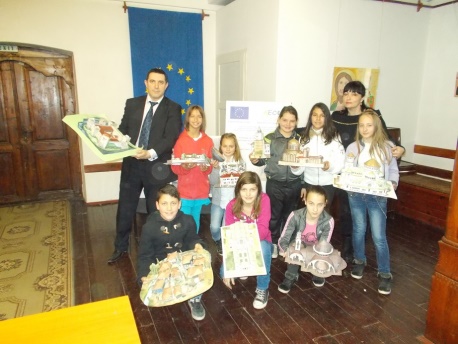 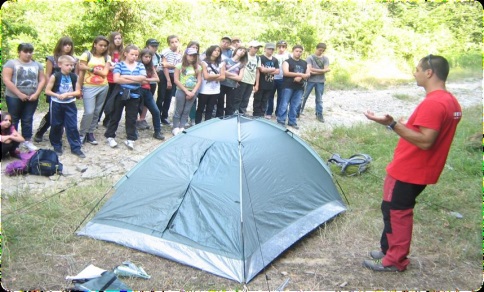 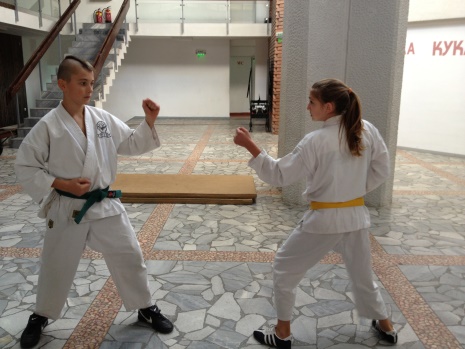 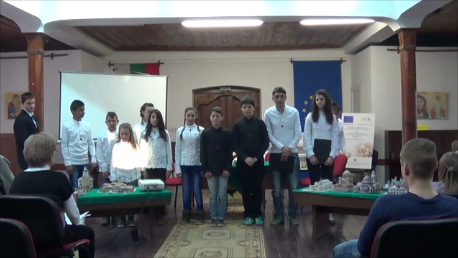 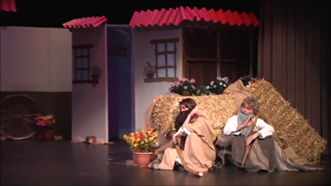 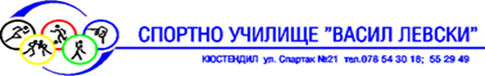 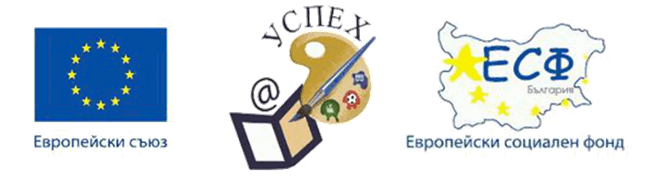 Основни цели:
Повишаване мотивацията на учениците за участие в образователно-възпитателния процес, съобразно техните интереси и потребности.

Развиване на допълнителни знания, умения, компетентности.

Осмисляне на свободното време на учениците, чрез личностни изяви и спорт.

Изработване на механизъм за превенция при преждевременно отпадане и деструктивно поведение на ученици.
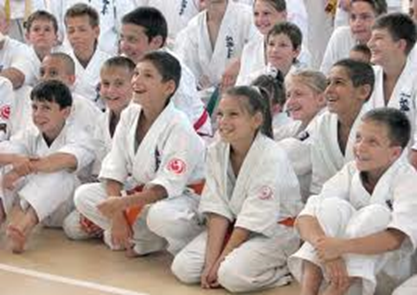 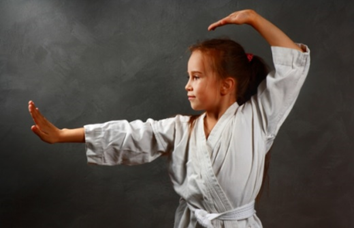 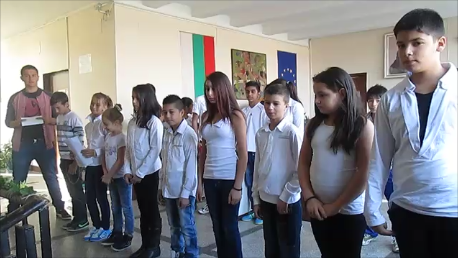 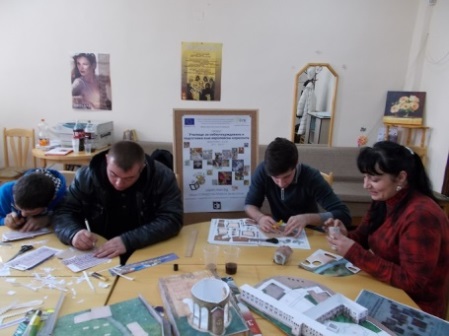 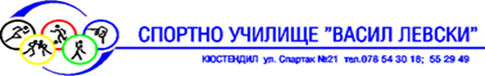 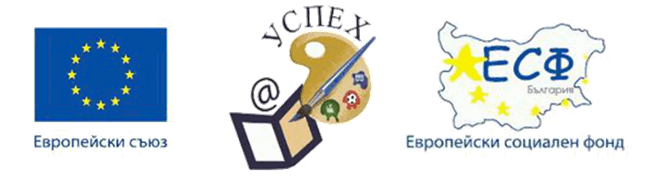 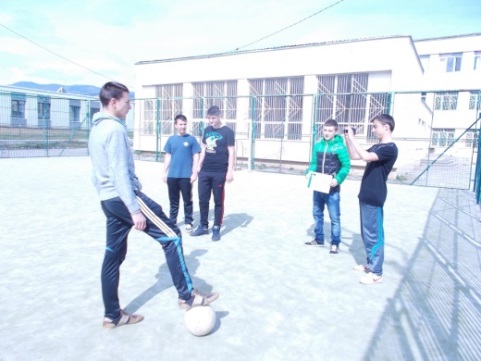 Всеки един от клубовете има за цел  да запознае младите хора със специфичните детайли, свързани с тематичната насоченост, в резултат на което  учениците да обогатят своето интелектуално  и духовно ниво, начина си на изразяване и комуникативните способности, да подобрят компютърните си умения и не на последно място да се научат на самодисциплина .
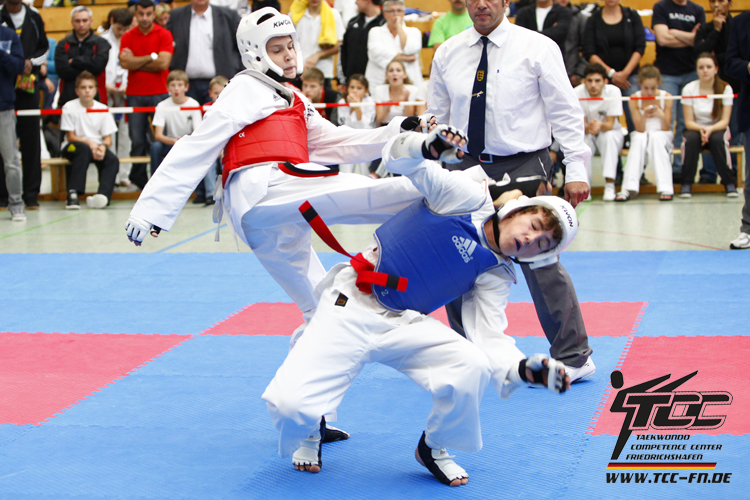 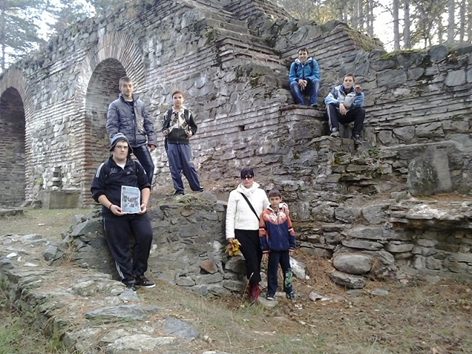 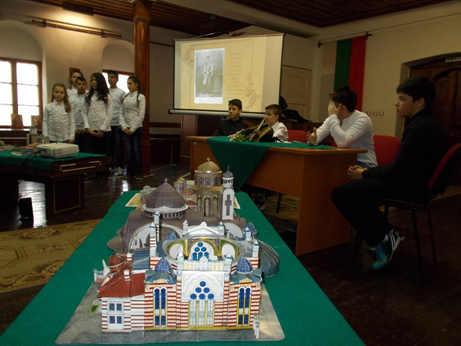 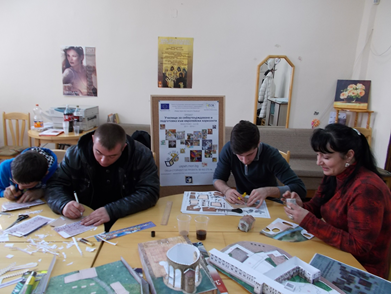 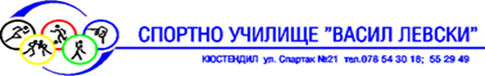 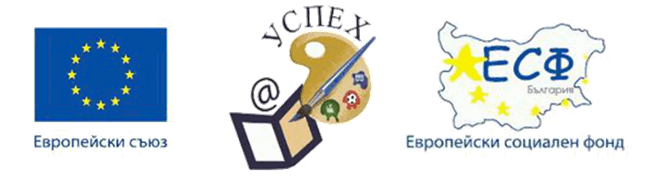 Иновативността при изпълнение на дейностите по проекта се състои в партньорството,  което създава подкрепяща среда за изява на таланти и натрупване на опит в  различни сфери с няколко основни цели : 
Утвърждаване на подходящи форми 
на тристранния образователен модел: 
учители, ученици, родители. 
Тясно партньорство с всички институции, 
ангажирани с проблемите на образованието, 
особено институциите на културата, спорта и 
технологиите.
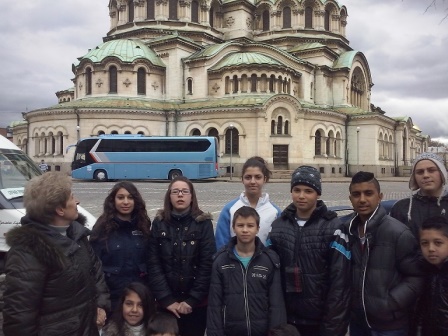 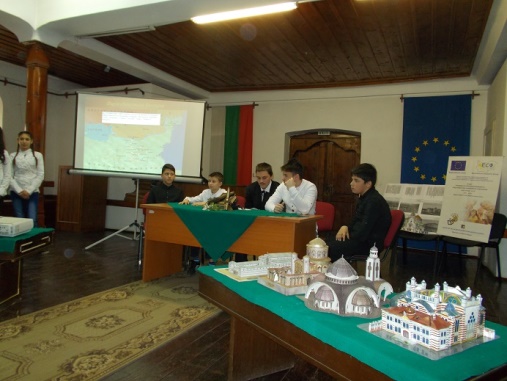 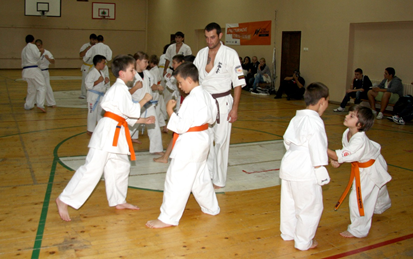 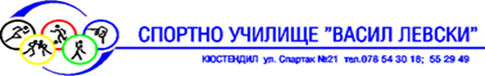 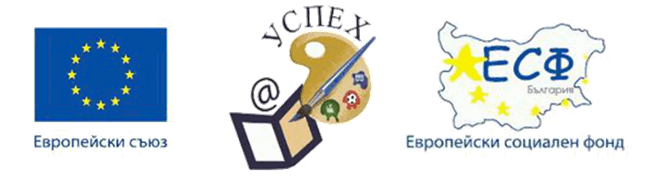 Проектът използва извънкласните и извънучилищни дейности като допълнително средство за повишаване на знанията и уменията на учениците, за изграждане на активна гражданска позиция, социален опит в друга среда и осмисляне на свободното време на младите хора.
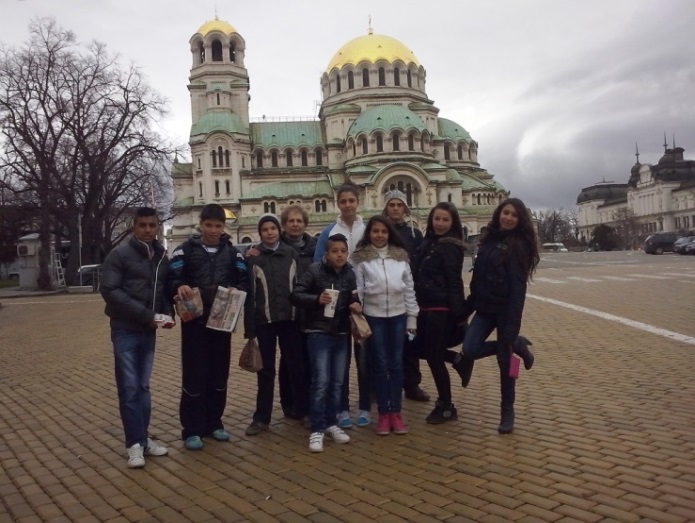 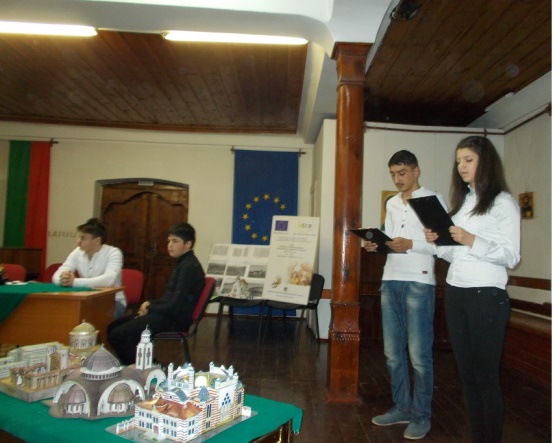 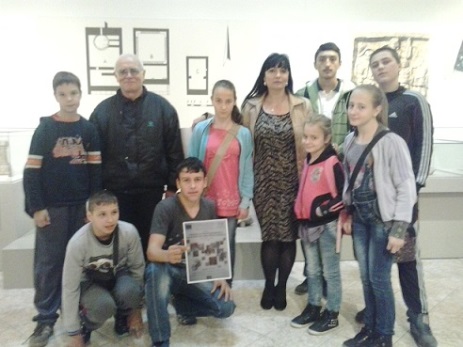 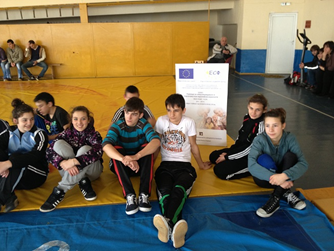 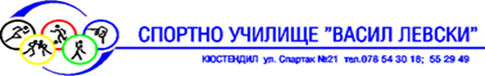 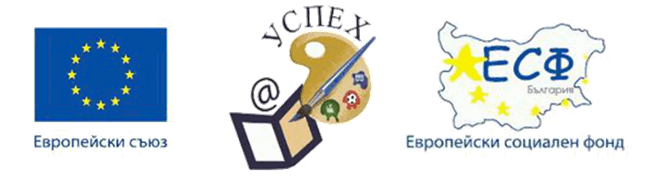 Образователните цели в иновативната практика са:

Осмисляне на свободното време на младите хора;
Утвърждаване ролята на образованието за укрепване на демократичната култура; 
Диалогизиране на гражданското самосъзнание и на всекидневните усилия на учители и ученици; 
Иницииране и координиране дейностите в училищния и извънучилищния живот; 
Активизирне желанието за сътрудничество между учениците; 
Подпомагане младите хора да изграждат умения за активност през целия им живот; 
Развиване на уменията и способност за работа в екип; 
Възпитаване във взаимно зачитане и разбирателство между ученици и ученици, ученици и работещите с тях специалисти; 
Постигане на социално сближаване на принципа на толерантността.
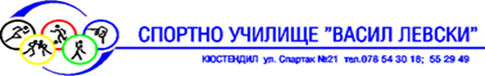 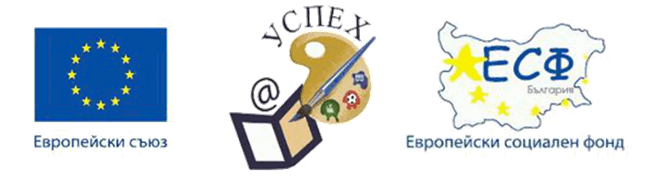 Желанието ни е всички дейности да бъдат полезни за младите хора и същевременно да изградим високо образовани, физически здрави хора, които осъзнават своята роля за съхраняване на духовните и културните ценности на нацията и са подготвени за граждани на обединена Европа.
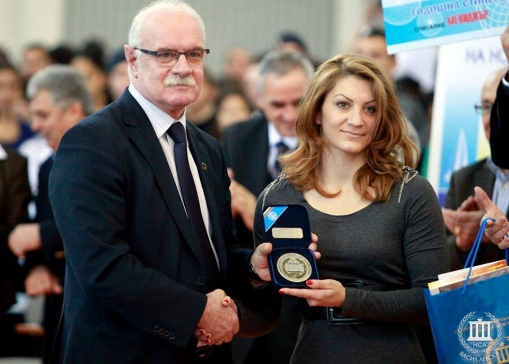 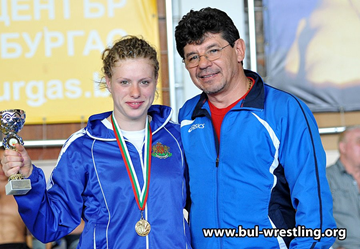 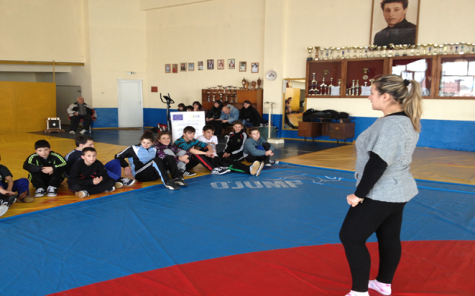 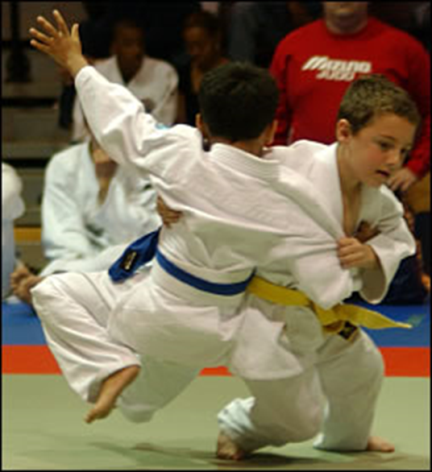 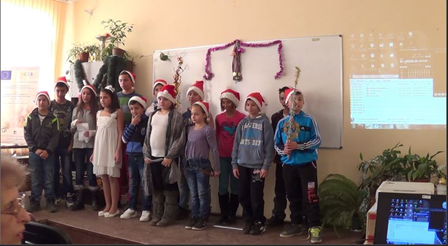 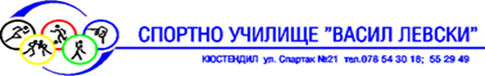 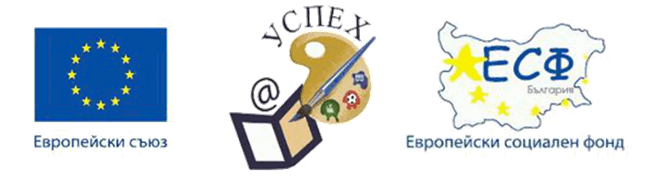 Иновативната практика е базирана на използването на интерактивни методи, чрез които се създава нова, привлекателна, нестандартна обстановка за обучение и непринудена атмосфера,  в която учениците се изявяват като активно творящи личности.
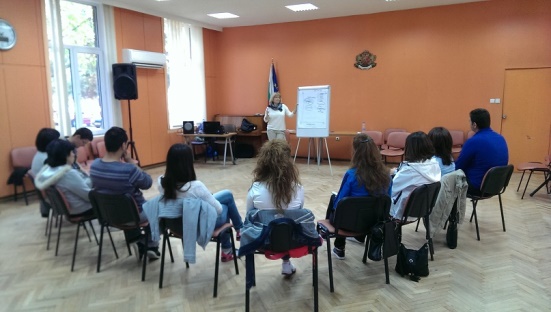 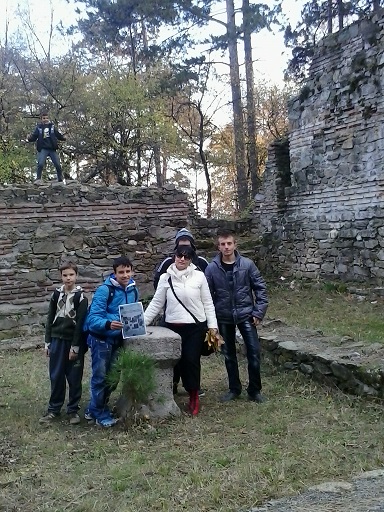 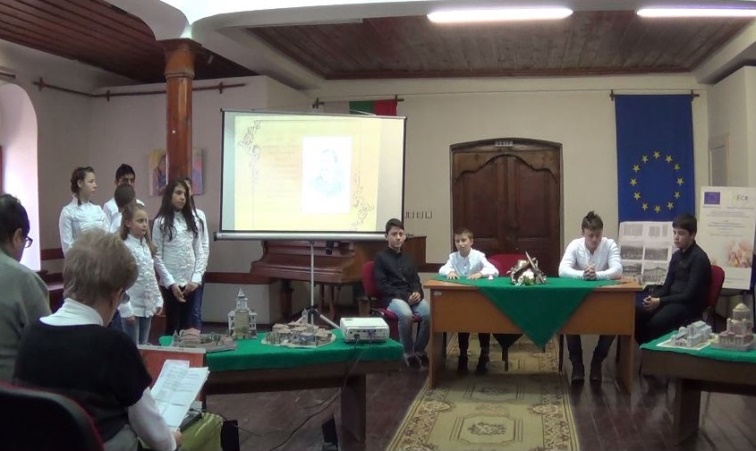 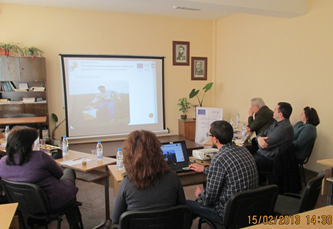 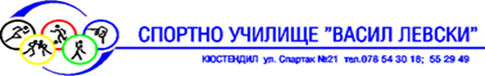 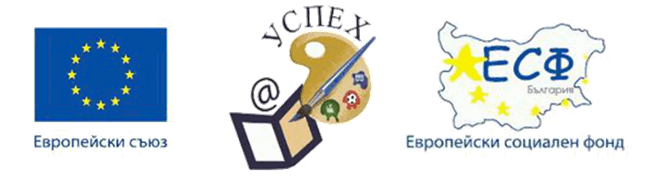 Водещи методи: 
Работна група, беседа, дискусия, анкета, използването на аудио – визуални средства, екипно преподаване, презентация, самостоятелно проучване, драматична импровизация, решаване на казус, теренно проучване, интервю, наблюдение и др.
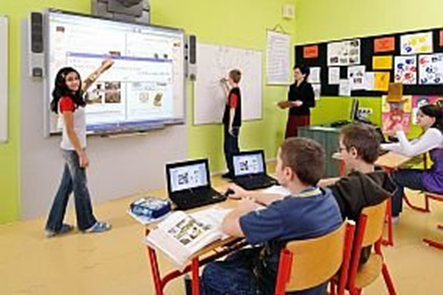 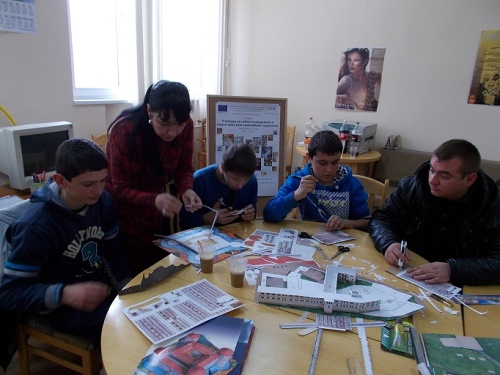 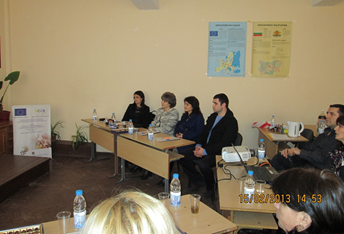 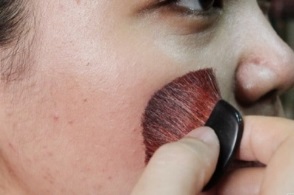 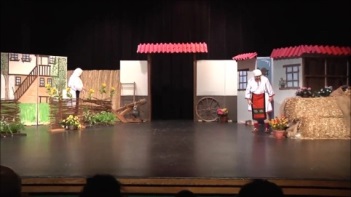 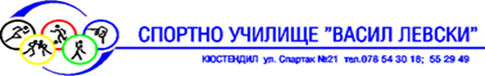 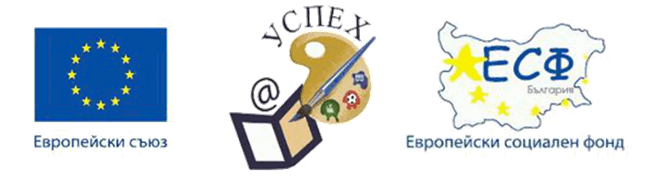 Модерните техники на преподаване и учене, използването на модерни технологии дава резултат в различни направления: 

ценностна ориентация, умения и компетенции;
повишен интерес и активност на учениците; 
интензивна комуникация между учител и ученик и между самите ученици; 
засилена отговорност на учениците; 
инициативност, предприемчивост и  творчество, гражданска култура и умения за активност през целия живот; 
медийни изяви на учениците; 

   Най – важният резултат е създаденото у учениците самочувствие, че те са част от създаващото се в България гражданско общество.
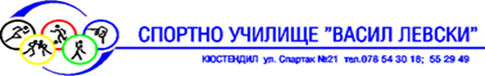 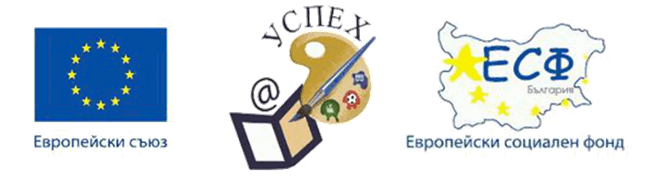 Благодаря за вниманието!
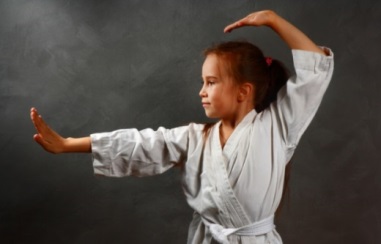 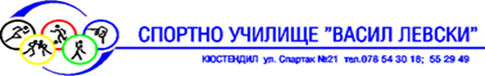